Session 5 - Process and output quality for the 2021 Canadian Census
Second Expert Group Meeting on the Impact of the Covid-19 Pandemic on Conducting Population and Housing Censuses and Data Quality Concerns
November 4th, 2021
The Canadian Census of Population
Conducted every 5 years
In 2021: May to mid-August (extended to September for certain areas)
Primary objective: count every person and dwelling in Canada
Enumerates people based on where they usually live
35 million individuals enumerated in 2016
Majority of population concentrated in urban areas (mostly in the South)
Majority of territory is rural/remote areas
2
The Canadian Census of PopulationContext & Challenges
Collection Methodologies

Mail-out (86% of dwellings)
Urban areas where invitation/reminder letters can be delivered directly to the dwelling
Mail-out with drop-off (>6% of dwellings) 
Mix of mail delivery where possible (like mail-out) and enumerators dropping Census materials at remaining dwellings 
List/leave (6% of dwellings)
Rural areas where enumerators are sent to list all dwellings and deliver Census material
Canvasser/Reserve (1% of dwellings)
Remote areas where Census questionnaires are typically completed via in-person interviews
Collecting in the brown and tan regions (where materials cannot be mailed) requires enumerators
3
2021 Census collection timelines
4
New Census plan in reaction to COVID-19
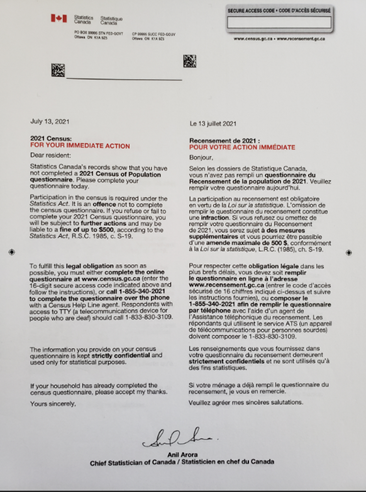 Minimize in-person contacts 
More resources deployed for telephone attempts
When face-to-face visits were required:
Enumerators were provided with Personal Protective Equipment and practiced physical distancing 
Soft approach during the first contact to encourage self-resp.
A final wave (reminder letter) was added towards the end of NRFU to encourage self-response
New strategies for collective dwellings and remote areas

Contingency strategy (imputation stage)
Administrative sources to list individuals living in Canada in May 2021 along with qualifying attributes like name, date of birth, sex and address. 
 Improve donor pool if NR is higher than expected
5
Sources of errors during census enumeration
6
Flag suspicious collection areas and follow-up with field enumerators

Many errors found and corrected
Absent rate
Response management strategy
Occupied ratio
To stop collection Response Rates must meet targets and additional Quality Indicators
Stop
 collection
Occupant moved rate
Unoccupied rate
Refusal rate
Quality thresholds are set but are flexible and adjusted as needed
7
Collection Response Rates - Highlights
8
Admin data imputation plan
Objective: ensure high-quality population and dwelling counts by improving imputation of non-response using admin data is a safe, appropriate way
Results: imputation using admin data improved the quality of population counts, and admin data is available for about half of non-responding households
Criteria: Imputation will use admin data:
9
Assuring quality with new tools, experts and governance
Census Certification Review Committee (CCRC) will provide a challenge function and advise for consultations with external experts
Subject Matter (SM) Divisions consulting external stakeholders during certification
Internal and External peer review
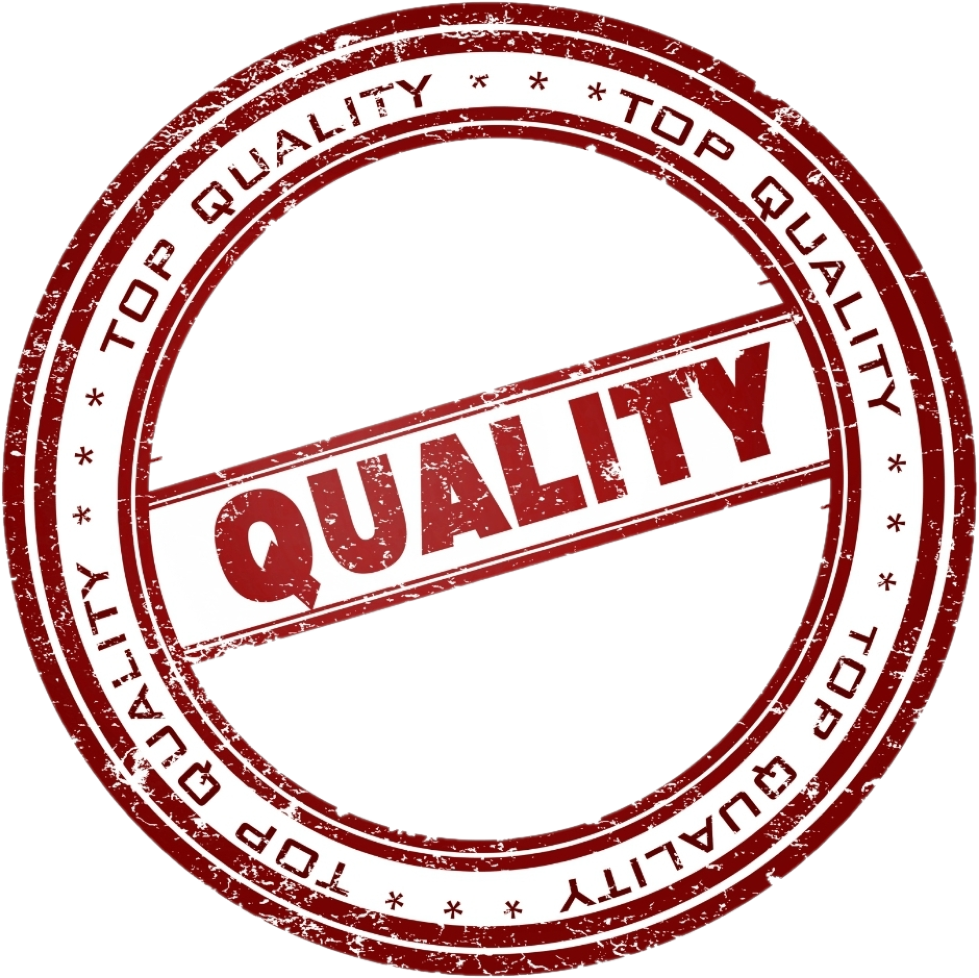 11
New certification tools - examples
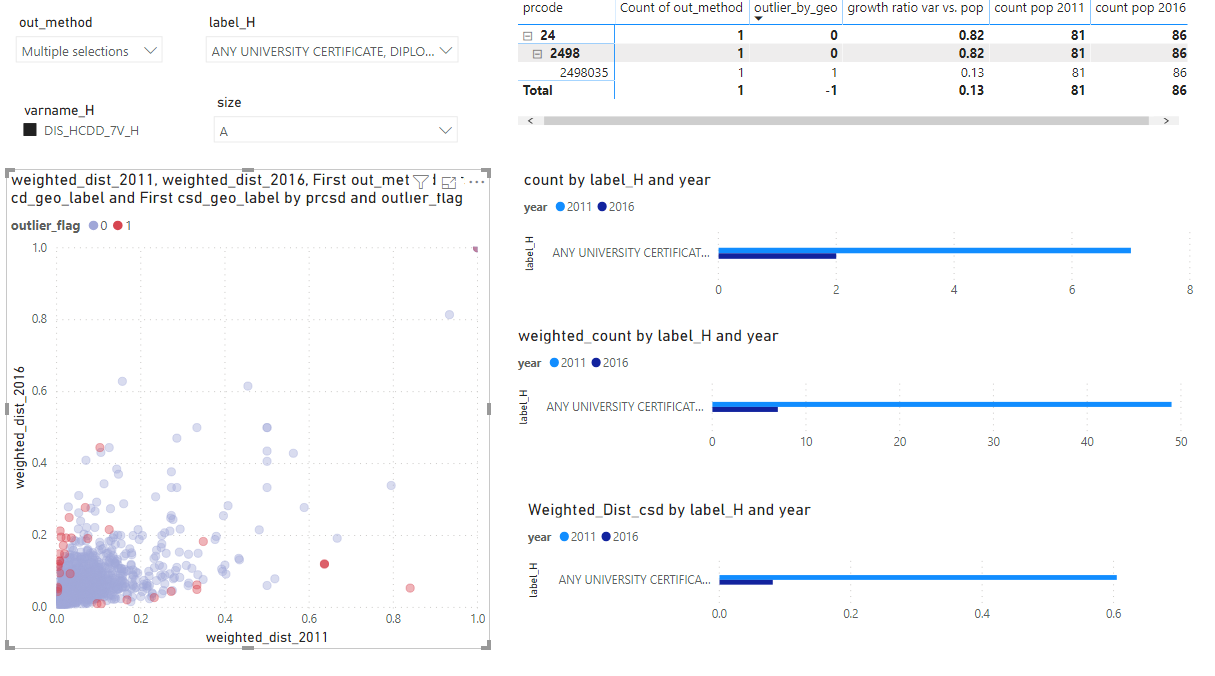 Outlier Scatter Plots
Interactive scatter plots emphasizing outliers will be available at the csd, cd, and cma level;
Filters will be used to choose the domain of interest;
Accompanying tables and plots provide information about the selected points to help a user understand the flagged anomaly;
New certification tools - examples
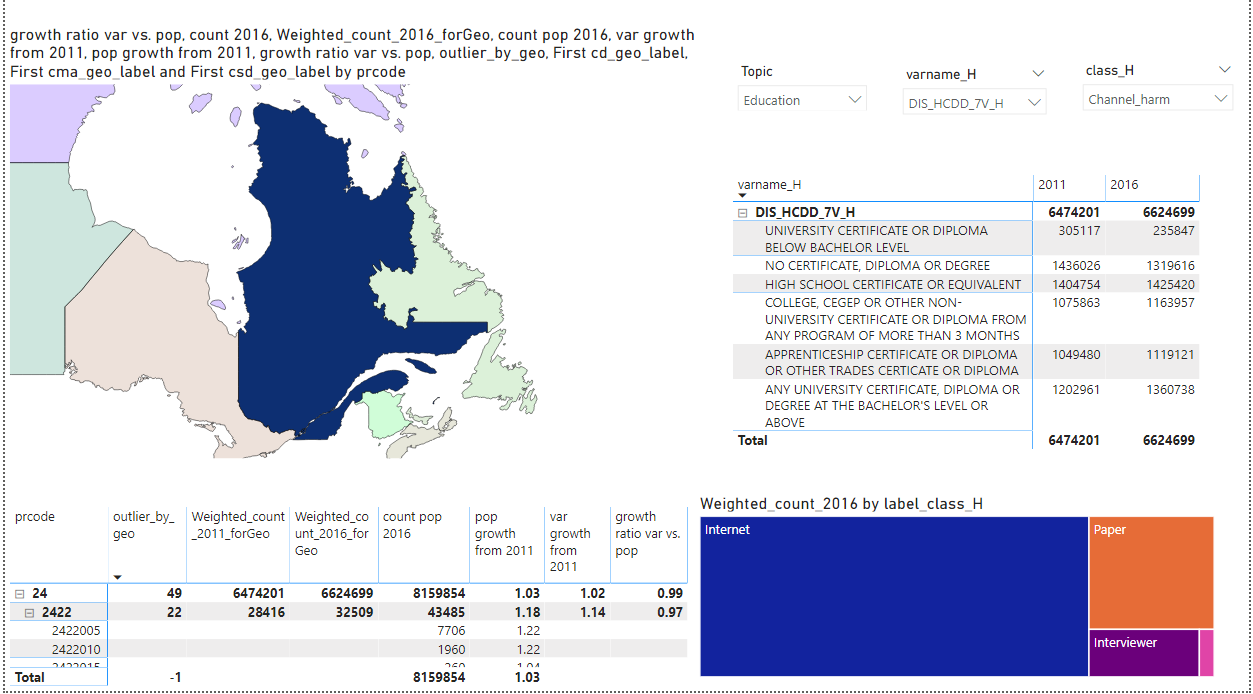 Summary Statistics Displayed in Interactive Maps and Tables
New certification tools - examples
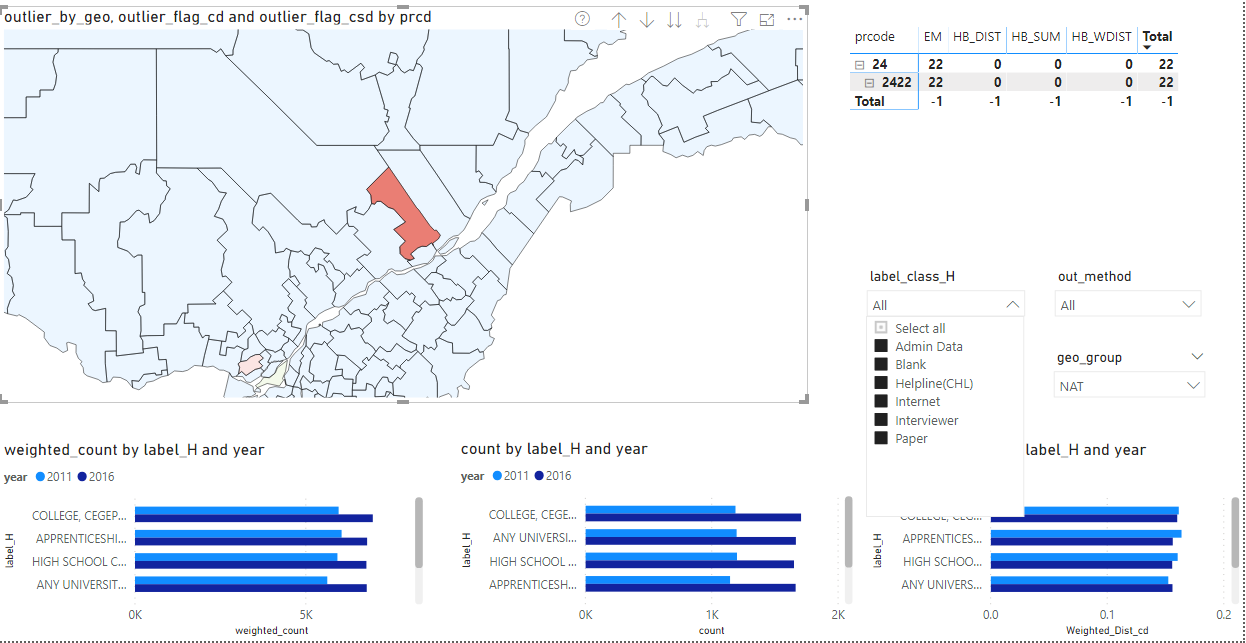 Outliers flagged  and displayed in interactive maps
Aggregates of outlier flags by geography with some explanatory information
Quality Indicators Available to Users
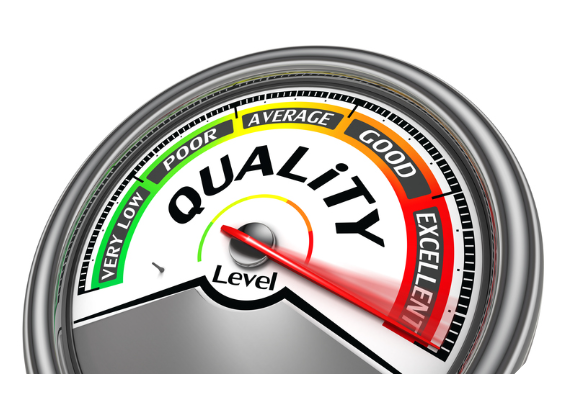 Total non-response rate 
Question-level: 
Item non-response rates
imputation rates
Variance-based for long-form estimates: confidence intervals
15
Thank you  -  Merci
Pour plus d’information, veuillez contacter:
For more information, please contact:
patrice.mathieu@statcan.gc.ca
16